WebRTC enabled multimedia conferencing and collaboration solution
World Telecommunications Congress 2014
Adham Zeidan, Armin Lehmann, Ulrich Trick
Research Group for Telecommunication Networks, 
University of Applied Science Frankfurt am Main, Germany
1
Outline
What is WebRTC
System architecture and protocols
Detailed system functionality and architecture
Application and services
2
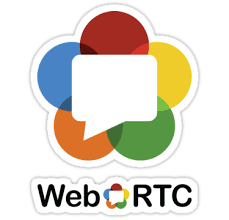 What is WebRTC
Real-time communications(RTC) into web browsers without any software or plugin
W3C – defining the APIs needed for the JavaScript
IETF – developing the protocols used by the browser RTC function
W3C – Word Wide Web Consortium
IETF – Internet Engineering Task Force
3
System architecture and ProtocolsVideoconferencing architecture
Focus – used to control mixer and
              provides a logical function
Mixer – receive RTP packets, 
               combine the packets and 
               redistributes new RTP packets
4
Session Initiation Protocol (SIP)
Standardized by IETF, mainly specified in RFC 3261
Session-layer signaling protocol used for initiation and control of Multimedia over IP sessions

WebSockets
Enables message exchange between clients and server on top of a persistent TCP connections
Most of the browser support WebSocket hence it is used in WebRTC
5
WebRTC over SIP and WebSockets
SRTP – Secure Real-Time Transport Protocol
STUN – Session Traversal Utilities for NAT
TURN – Traversal Using Relay around NAT
Picture Source
6
Detailed system functionality and architectureMultipoint Control Unit
7
System Implementation
8
Security
Signalling part – Transport Layer Security protocol (TLS) 
Transfer SIP message – WebSocket Secure protocol (WSS)
Media flow between media server and SIP UA and SIP WebRTC clients – Secure Real-Time Transport Protocol (SRTP)
Web management interface – HyperText Transfer Protocol Secure 						(HTTPS)
9
Application and services
Multiple videoconferencing sessions
Voice Activity Detection(VAD)
Live Web broadcasting
WebRTC support
Live documents and slide presentation
Virtual Whiteboard
Zooming
10